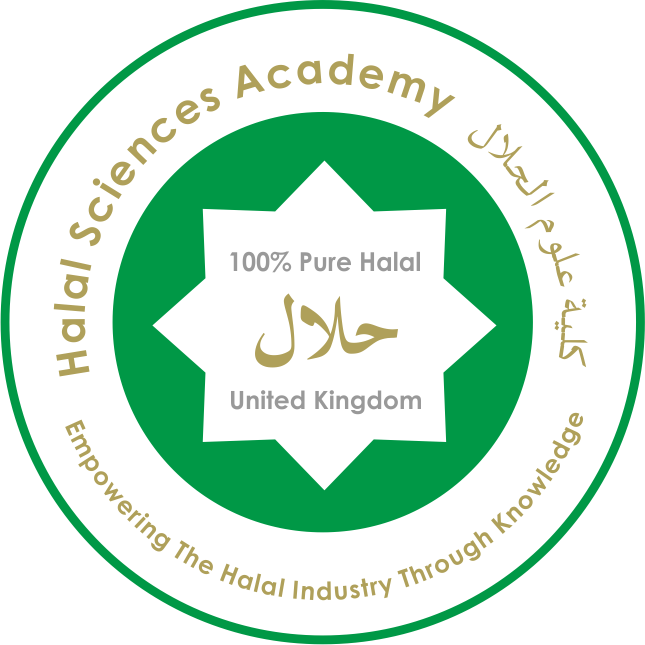 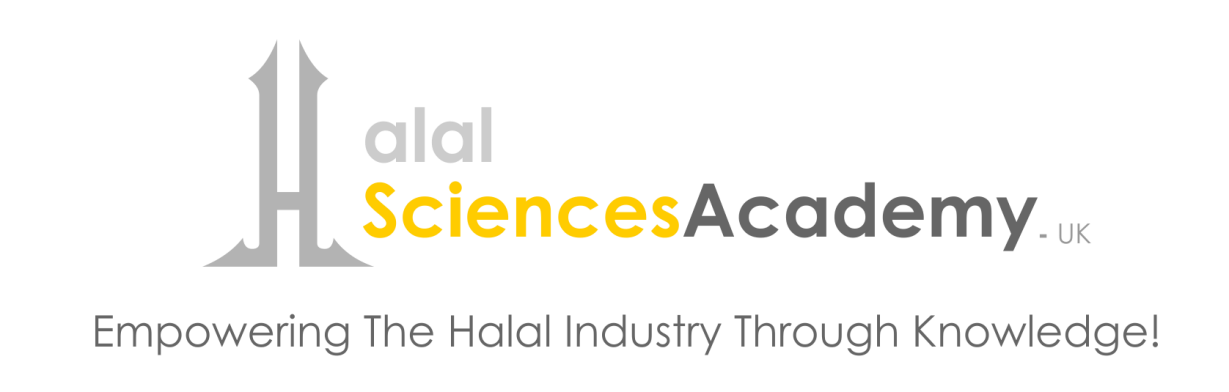 " In The Name of Allah, The Most Beneficent, The Most Merciful" Guidelines for Halal LaboratoriesBy: Dr. Hani M. Al-Mazeedi
Scope
This document aims to provide a brief overview of the main scientific and Islamic shariah guidelines for laboratories where the tests carried out are for Halal and Quality purposes.
The importance of these laboratories is to provide necessary technical supports to strengthen Halal certification Services.
It is impossible to issue an honest Halal certificate for any Halal product or a Halal service without a certificate from laboratory analysis from a Halal and Quality Laboratory.
Outline
General requirements for Halal and Quality Laboratories
Critical test parameters for evaluating Halal products & equipment
Issues and challenges of a Halal and Quality laboratories
Requirements of GSO-GAC for Halal Laboratory
Conclusions
Recommendations
General requirements for Halal Laboratories*
The Halal Lab must comply with the Elements  of GLP**
QA/QC Programs
Laboratory Conditions
Labeling of test Samples
Test Measurements
Records Management
Health & Safety Management
*GSO-GAC accredited Halal Laboratory
** Good Laboratory Practices
Purpose of the elements of GLP*
Element 			Purpose
QA/QC Programs			To ensure consistent quality of  test data
Laboratory conditions		To ensure conditions are optimized
Labeling of test samples		To preserve the identity and integrity of the
				 samples for testing
Test Measurements		To ensure that the test methods used are 					acceptable and will produce expected
				 performance
Records Management		To enable efficient retrieval of undistorted
				 information
Health & Safety Management	To provide safe working environment
*Performing Good Laboratory Practices, GLP to maximize the quality of testing and calibration in servicing customers.
Requirements of Halal Quality laboratory in non-Muslim countries
Duties for the laboratory managerial personnel
Management Quality System Requirements
Technical requirements (QA*/QC Programs)
Certification for Halal laboratory
Requirements* that must be taken into account when establishing a Halal Quality laboratory in non-Muslim countries are the followings:
The organization  shall** ensure that the laboratory or the organization of which it is part of is an entity that can be held legally responsible.
*Details of Halal laboratory requirements will not be covered here.
**shall  = must
The organization shall ensure that the responsibility of the laboratory to carry out its testing and calibration activities in such a way as to meet the requirements of ISO 17025:2005  and ISO 17065:2012 International Standards.
It shall also ensure that it satisfy the needs of the customer1, the regulatory authorities2 or organizations providing recognition3 (i.e. GSO-GAC FAD 04, and GSO-GAC FAD 12) .
It must show its technical capabilities to conduct the approved methods in Halal analysis performed by Muslim specialist.
The organization shall ensure that the management system covers work carried out in the laboratory’s permanent facilities.
Where the required analysis are not available in the laboratory’s permanent facilities the organization can collaborate with external laboratories with the condition that such laboratories meet the special quality of the analysis and calibration described in the international standard of ISO 17025:2005.
If the laboratory is part of an organization performing activities other than testing and/or calibration, the organization shall ensure that a key designated personnel in the organization is involved or has an influence on the testing and/or calibration activities of the laboratory in order to identify potential conflicts of interest.
The organization shall ensure  it has policies and procedures:
1. To avoid the involvement of its employee with any activities that would diminish confidence in the laboratory competence, impartiality, judgment or operational integrity.
2. Its management and personnel are free from any undue internal and external commercial, financial and other pressures and influences that may adversely affect the quality of their work.
3. To protect of its customers’ confidential information and proprietary rights, including procedures for protecting the electronic storage and transmission of results.
4. To ensure appointment of a managerial1 and technical personnel2.
Duties for the laboratory managerial personnel
1. Irrespective of his responsibilities, he must have the authority1 and resources2 needed to carry out his duties, including the implementation1 and maintenance2 of a management system.
2. And to identify* the occurrence of departures from the management system1 or from the procedures2 for performing tests and/ or calibrations, and to initiate** actions to prevent1 or minimize2 such departures.
3. Define the organization and management structure of the laboratory, its place in any parent organization, and the relationships between quality management1, technical operations2, and support services3.
4. Specify the responsibility, authority and interrelationships of all personnel who manage1, perform2 or verify work3 affecting the quality of the tests and/or calibrations.
5. Provide adequate supervision of testing and calibration staff, including trainees, by persons familiar with methods1 and procedures, purpose2 of each test and/or calibration3, and with the assessment4 of the test or calibration4 results.
6. Have a technical manager* which has overall responsibility for the technical operations1 and the provision of the resources needed2 to ensure the required quality of laboratory operations.
7. Appoint a member of staff as quality manager** (however named) who, irrespective of other duties and responsibilities, shall have defined responsibility and authority for ensuring that the management system related to quality is implemented and followed at all times.
8. The quality manager shall have direct access to the highest level of management at which decisions are made on laboratory policy or resources.
9. Appoint deputies for key managerial personnel.
10. Ensure that its personnel are aware of the relevance and importance of their activities and how they contribute to the achievement of the objectives of the management system.
The top management of the organization shall ensure that appropriate communication processes are established within the laboratory and that communication takes place regarding the effectiveness of the management system.
Management Quality System Requirements
1. Introduction
2. Documentation and Control of records
3. Review of requests, tenders and contracts
4. Purchasing services and supplies
5. Corrective action
6. Management reviews
1. Introduction
The organization shall establish, implement and maintain a management system appropriate to the scope of its activities.
The organization shall ensure that the laboratory’s management system policies are related to quality and that quality policy statements are defined in a quality manual.
The quality policy statements shall be issued under the authority of top management. It should include:
a) the laboratory management’s commitment to good professional practice (Good Laboratory Practices, GLP) 1 and to the quality of its testing2 and calibration3 in servicing its customers.
b) It should also include the management’s statement of the laboratory’s standard of service, and
c) the purpose of the management system related to quality*.
d) It should also include a requirement that all personnel concerned with testing and calibration activities within the laboratory familiarize themselves with the quality documentation1 and implement the policies2 and procedures3 in their work; and
e) the laboratory management’s commitment to comply with the International Standards* and to continually improve the effectiveness of the management system., and that
f) the laboratory management’s commitment to comply with Islamic requirements*, the Government regulations and relevant Food Safety & Quality Standards.
*ISO 17025: 2005, ISO 17065:  2012, GSO, GAC FAD 04, and GAC FAD 12
2. Documentation and Control of records
The organization shall ensure maintaining procedures to control all documents that form part of its management system, such as regulations1, standards2, other normative documents3 and manuals4.
The organization shall ensure that the laboratory have procedures to protect and back-up records stored electronically and to prevent unauthorized access1 to or amendment of these records2.
The organization shall ensure that management system documents are uniquely identified and includes the date of issue and/or revision identification.
The organization shall ensure that any changes to the document is reviewed and approved by the same function that performed the original review.
3. Review of requests, tenders and contracts
The organization shall ensure that the laboratory establish and maintains procedures for the review of requests1, tenders2 and contracts3.
The policies and procedures for these reviews leading to a contract for testing and/or calibration shall ensure that:
a) the requirements, including the methods to be used are adequately defined, documented and understood.
b) the laboratory has the capability and resources to meet the requirements.
c) the appropriate test and/or calibration method is selected and is capable of meeting the customers’ requirement.
4. Purchasing services and supplies
The organization shall have in place policies1 and procedure(s)2 for the selection and purchasing of services1 and supplies2 it uses that affect the quality of the tests and/ or calibrations.
Procedures shall include purchase1, reception2 and storage3 of reagents and laboratory consumable materials relevant for the tests and calibrations.
The organization shall ensure that all purchased supplies have been inspected/ verified as complying with standard specifications/ requirements defined in the methods for the tests and/ or calibrations concerned before being used.
The organization shall ensure that purchasing documents contain data describing the services1 and supplies2 ordered, and that the documents are reviewed1 and approved2 for technical content prior to release.
5. Corrective action
The organization shall ensure that its laboratory establishes a policy1 and procedure2 and designates appropriate authorities3 for implementing corrective action when non-conforming work in the management system1 or technical operations2 have been identified.
6. Management reviews
The organization shall ensure to periodically conduct a review of the laboratory’s management system1 and testing2 and/ or calibration3 activities to ensure their continuing suitability and effectiveness, and to introduce necessary changes1 or improvements2.
The review shall take account of:
a) suitability of policies1 and procedures2.
b) reports from managerial and supervisory personnel.
c) the outcome of recent internal audits.
d) corrective and preventive actions.
d) assessment by external bodies.
e) the results of inter-laboratory comparisons or proficiency tests.
f) changes in the volume1 and type2 of the work.
g) customer feedback.
h) complaints.
recommendations for improvement.
j) other relevant factors, such as quality control activities1, resources2 and staff training3.
Technical requirements (QA*/QC Programs)
1. Personnel
2. Accommodation and environmental conditions
3. Standard Operating Procedures (SOP’s)
*Quality Assurance Programs need to be in place to ensure quality of test data.
1. Personnel
The organization shall ensure the competence of all who operate specific equipment1, perform tests2 and/ or calibrations3, evaluate results4, and sign test reports5 and calibration certificates6. Staff undergoing training shall be supervised appropriately.
2. Accommodation and environmental conditions
The organization shall ensure that the laboratory facilities for testing1 and/ or calibration2, including but not limited to energy sources3, lighting4 and environmental conditions5 shall facilitate correct performance of the tests and/ or calibrations.
3. Standard Operating Procedures (SOP’s)
1. Test and calibration methods and method validation
2. Equipment
3. Measurement traceability
4. Sampling
5. Assuring the quality of test and calibration results
6. Reporting the results
1. Test and calibration methods and method validation
The organization shall ensure that the laboratory uses appropriate methods1 and procedures2 for tests and/ or calibrations within its scope.
The organization shall ensure that the laboratory have instructions1 on the use and operation2 of all relevant equipment1, and on the handling2 and preparation3 of items for testing and/ or calibration or both, where the absence of such instructions could jeopardize the results of tests and/ or calibrations.
All instructions1, standards2, manuals3 and reference data4 relevant to the work of the laboratory shall be kept up to date and made readily available.
The organization shall ensure that when it is necessary to use methods not covered by standard methods, they are subject to agreement with the customer and shall include a clear specification of the customer’s requirements1 and the purpose2 of the test and/ or calibration3.
The methods developed shall have been validated appropriately before use.
2. Equipment
The organization shall ensure that the laboratory is furnished with all items of sampling1, measurement2 and test equipment3 required for the correct performance of the tests and/ or calibrations.
The organization shall ensure that the equipment and its software used is capable of achieving the accuracy required and shall comply with specifications relevant to the tests and/ or calibrations concerned.
The organization shall ensure that the equipment is operated by authorized personnel.
Instructions on the use and maintenance of equipment shall be up to date and readily available.
3. Measurement traceability
The organization shall ensure that all equipment used for test and/ or calibrations, including subsidiary measurements that have significant effect on the accuracy or validity of the test results are calibrated1 before being put into service and are traceable2 to the International System of Units (SI) or to appropriate measurement standards.
The organization shall ensure that the laboratory have a program1 and procedure2 for the calibration of its reference standards.
4. Sampling
The organization shall ensure that the laboratory have a sampling plan1 and procedures2 for sampling of substances1, materials2 or products3 for subsequent laboratory analysis or calibration.
The sampling plan shall be based on appropriate statistical methods and shall address the factors to be controlled to ensure the validity of the test1 and calibration results2.
The organization shall ensure that all sampling activities be carried out by trained1 and certified2 personnel.
5. Assuring the quality of test and calibration results
The organization shall ensure that there are quality control procedures for monitoring the validity1 of tests and calibrations2 undertaken.
The resulting data shall be recorded in such a way that trends are detectable and, statistical techniques shall be applied to the reviewing of the results.
The monitoring shall be planned1 and reviewed2 but not limited to the following:
regular use of certified reference materials (CRM’s) 1 and/ or internal quality control2 using secondary reference materials3.
b) participation in inter-laboratory comparison1 or proficiency- testing programs2.
c) replicate tests or calibrations using the same or different methods.
d) retesting or recalibration of retained items.
e) correlation of results for different characteristics of an item.
6. Reporting the results
The organization shall ensure that the results of each test, calibration, or series of tests or calibrations carried out by the laboratory shall be reported accurately1, clearly2, objectively3, and in accordance with any specific instructions in the test or calibration methods.
Certification for Halal laboratory
1. Organization
2. Compliance
1. Organization
A laboratory for Halal testing and analysis is audited by a competent authority (e.g. external Islamic auditing company and certified by an accredited Halal certification body).
2. Compliance
For Halal compliance laboratory testing and analysis deemed to conform to this standard, it shall comply with this standard.
This shall be verified through inspection when deemed necessary by an accredited Halal Certification body*.
* Another activity for Halal and Quality Laboratory
When a products considered as Halal?
For a product to be Halal it must be free from the followings
Meat, fat, or gelatin or any parts of pig.
Free blood (gushing blood) at any stage of production.
Alcohol or wine at any stage of production.
Growth media/substrate and processing aids of Haram sources.
Non religiously slaughtered meat.
 Human parts.
Najes materials (e.g. parts of insects, dung, urine, or carrion).
Non-tolerated levels of Health Hazardous substance (M, P, and C).
*M: microbial, P: physical, and C: chemical
Halal and Quality Laboratory Protocols
These are analyses and testing procedures that are usually carried out in Halal and Quality laboratory.
Halal tests aims to detect and identify one or more of substances that are:
harmful to human health (the Tayeb1 side of Halal) or
check the presence of suspicious components, Makrooh, or forbidden (Haram), as outlined by the Islamic Sharia (the Halal2 side).
These lab tests, range from very simple1 to very sophisticated2 ones using very expensive equipments.
In the Halal industry, Halal tests are usually carried out for Halal products to make sure that they are safe1 (free of health hazards), do not contain non-Halal components2, all Halal stages of production and stages of cleansings (Tahara)3 were performed in an acceptable manner.
Examples of equipment used in Halal testing and Halal R&D
Fourier Transform Infrared (FTIR) spectroscopy
Fluorimetry
Electronic Nose (E-Nose) technology
Differential Scanning Calorimetry (DSC)
Molecular Biology Techniques (PCR, ELISA)
Chromatography (e.g. GC, GC-FID, GC-ToF-MS, HPLC, GC-MS)
Etc.
Gas chromatography (GC), Gas chromatography–mass spectrometry (GC-MS), Fourier transform infrared spectroscopy (FTIR), 
High-performance liquid chromatography (HPLC), Polymerase chain reaction (PCR), enzyme-linked immunosorbent assay (ELISA)
Critical test parameters for evaluating Halal products & equipment
Determination of Pork Fat, Lard & Lard Derivatives                                 		via GC, GC-MS, FTIR, PCR, ELISA Test
Detection of the presence of Alcohol 				        	via GC, GC-MS, FTIR
Characterization and comparison of Gelatin from Animal and plant based origin 								via FTIR, PCR, ELISA Test 
Protein Expression to predict quality of Halal Meat 		        	via Immunochemistry test, ELISA, Fluorimetry
Detection of Pig’s blood in processed & raw products 		        	via PCR, ELISA Test, FTIR, DNA test
Fatty Acid Profiling of Meat Products 					via GC-MS
Gas chromatography (GC), Gas chromatography–mass spectrometry (GC-MS), Fourier transform infrared spectroscopy (FTIR), 
High-performance liquid chromatography (HPLC), Polymerase chain reaction (PCR), enzyme-linked immunosorbent assay (ELISA)
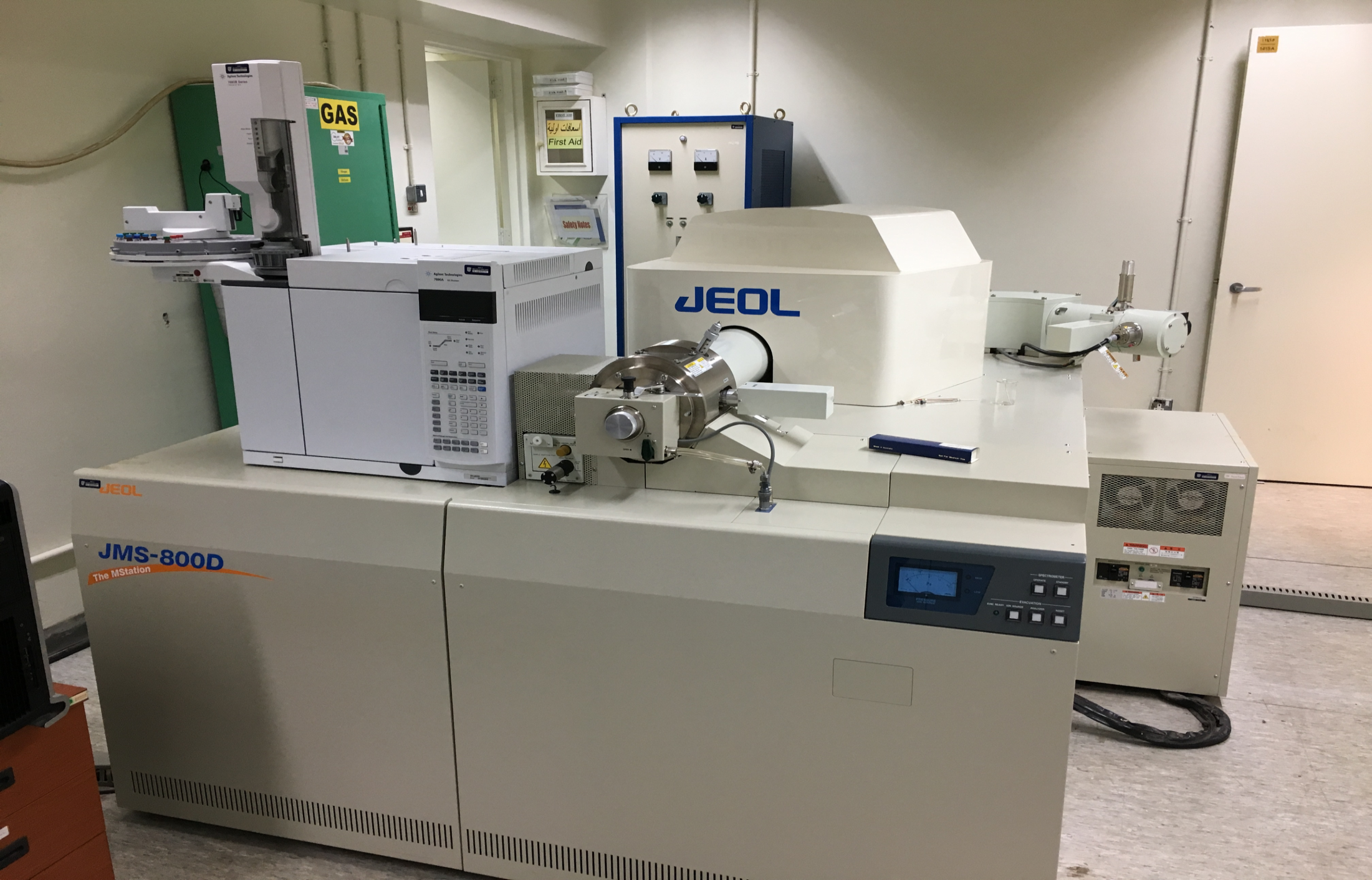 GC-MS High resolution 
JEOL, Japan
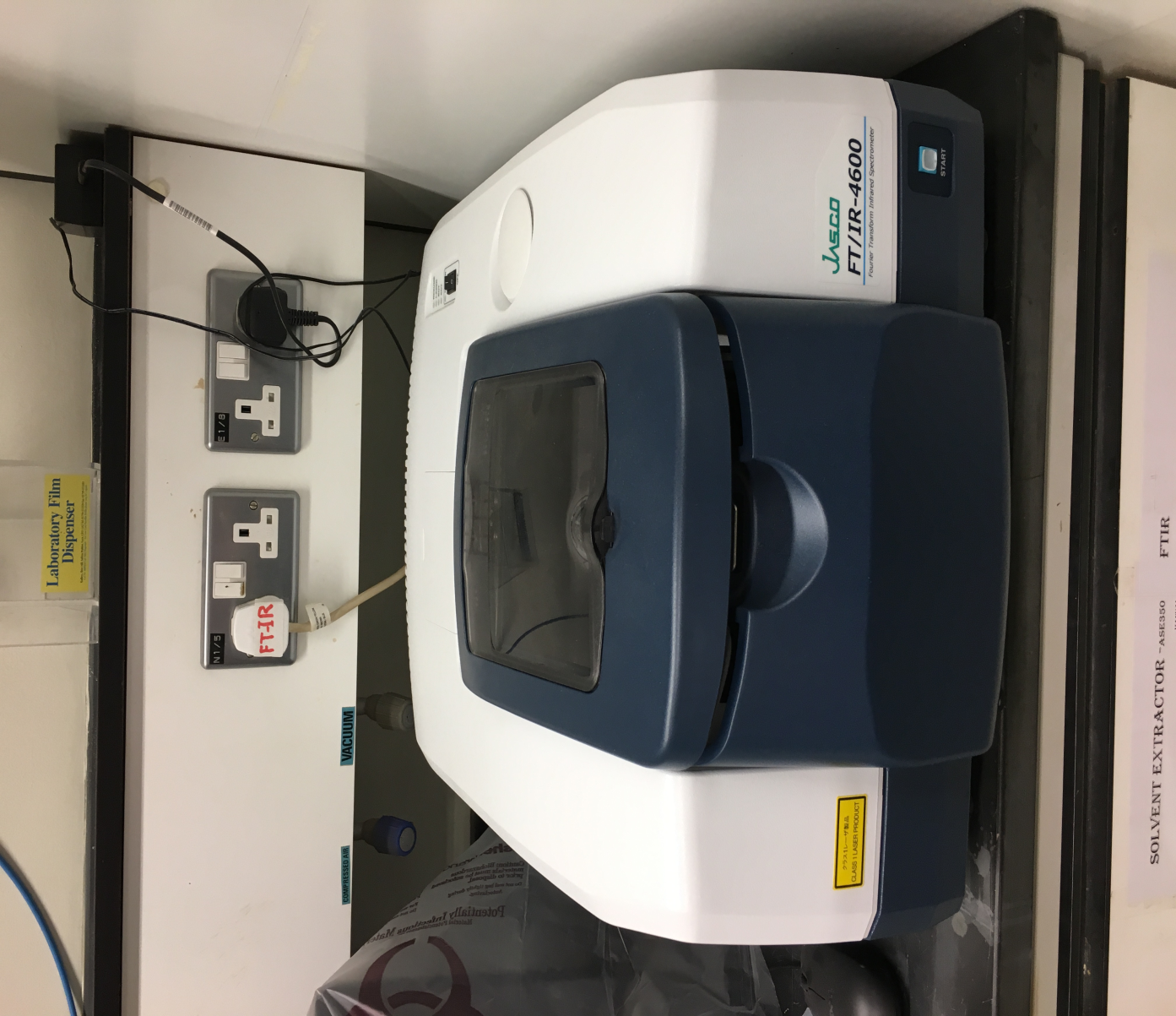 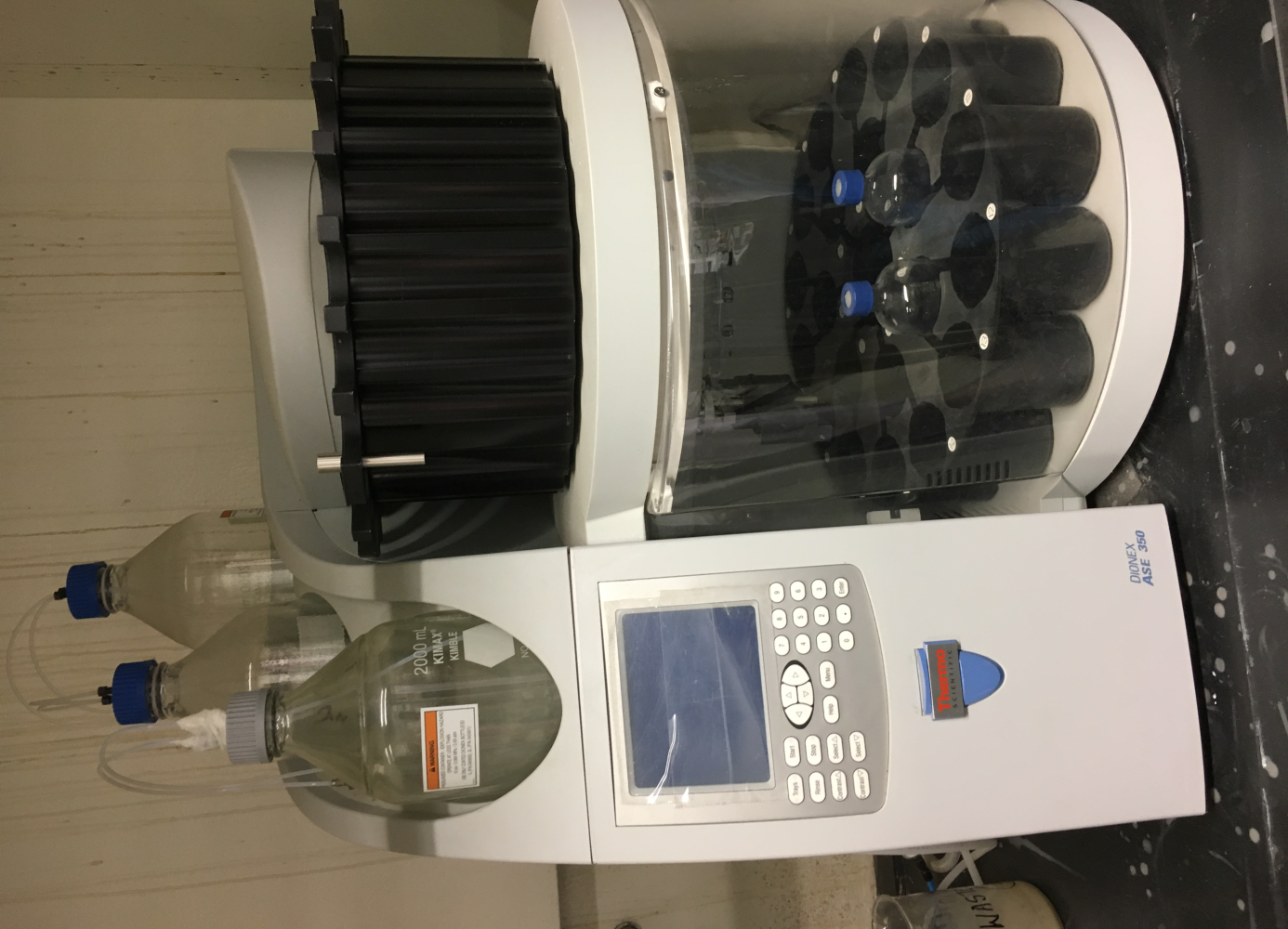 Extraction equipment
Infra Red FTIR
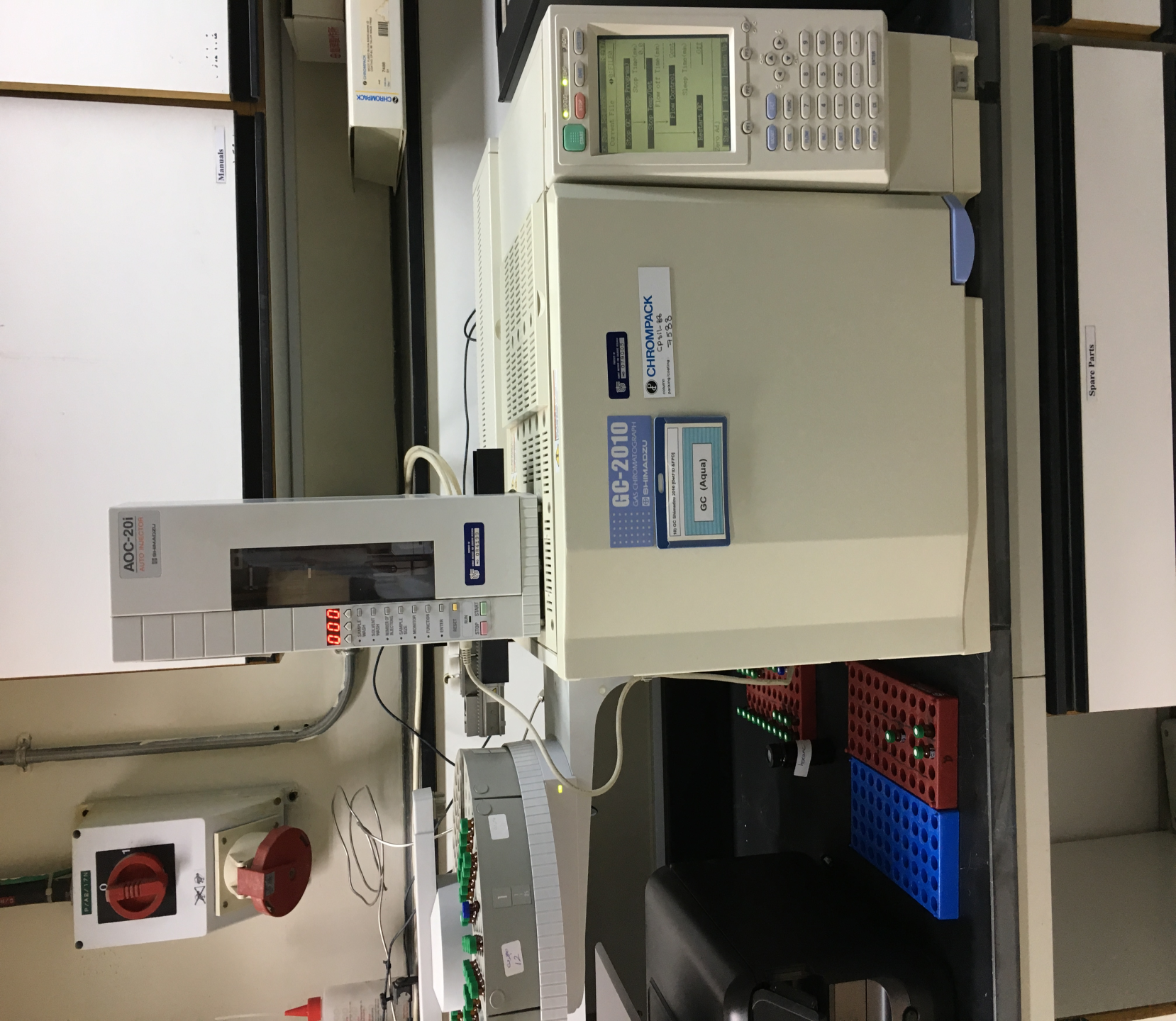 GC
Shimadzu, Japan
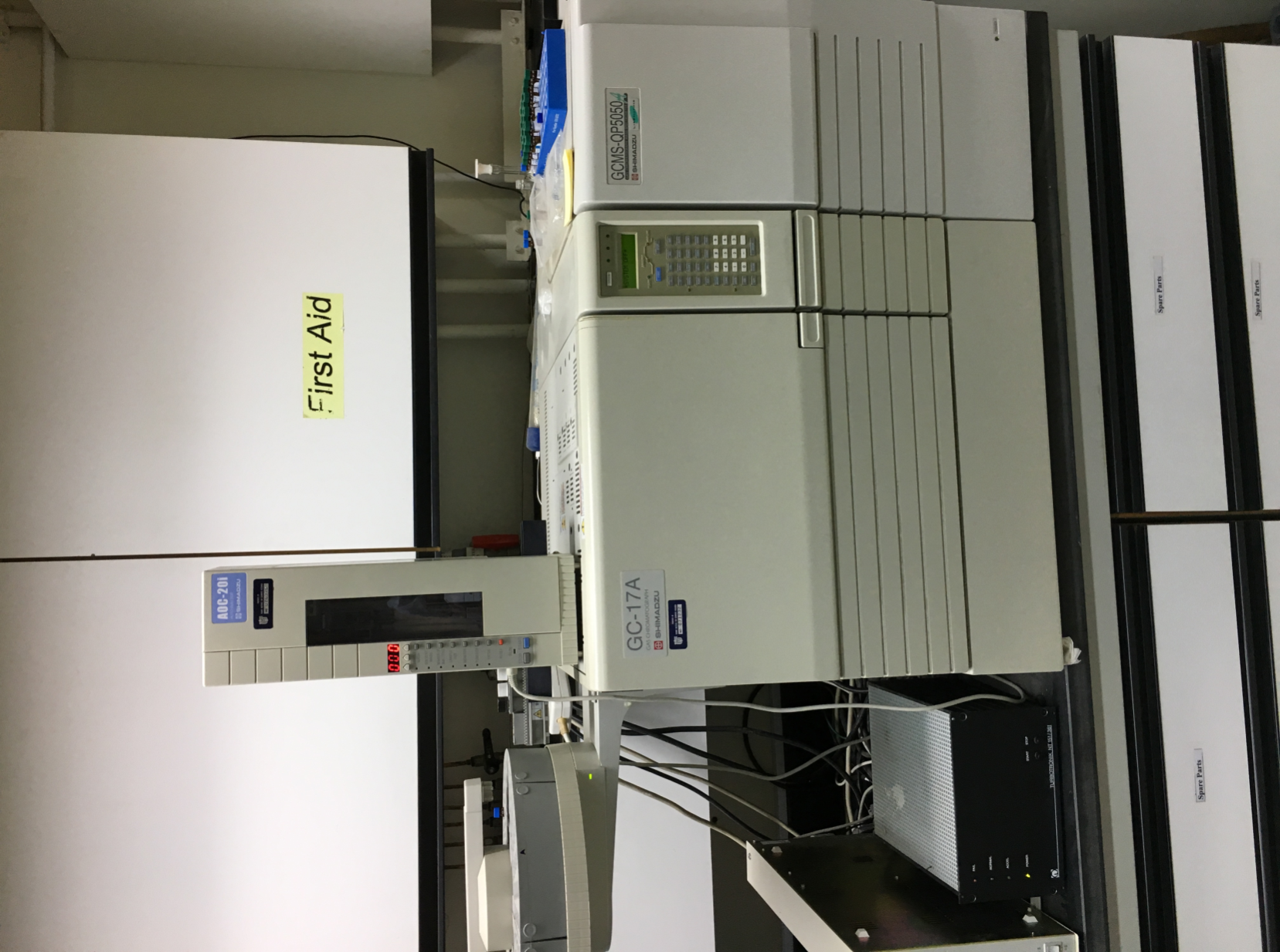 GC-MS
Shimadzu, Japan
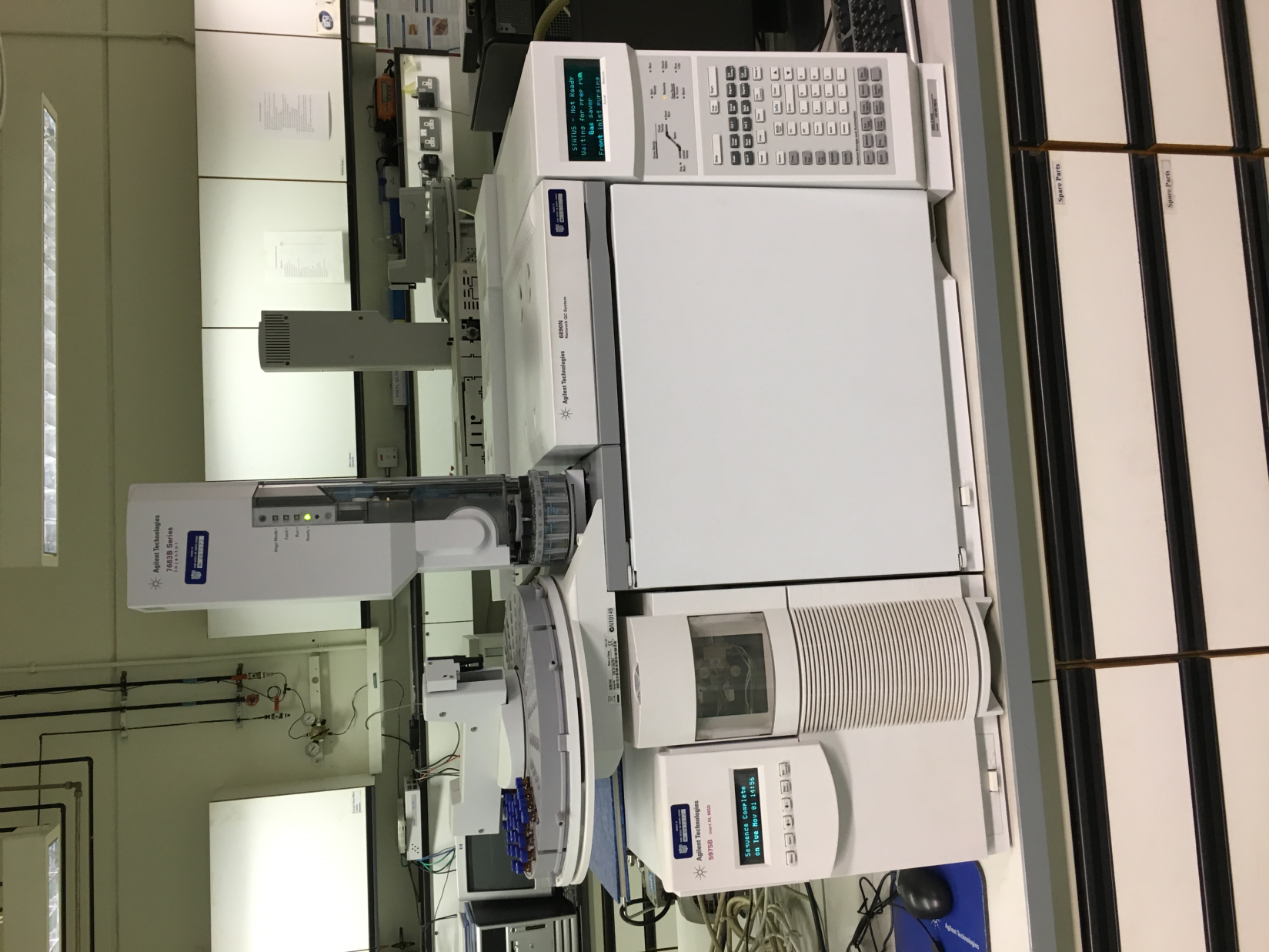 GC-MS
Agilent, USA
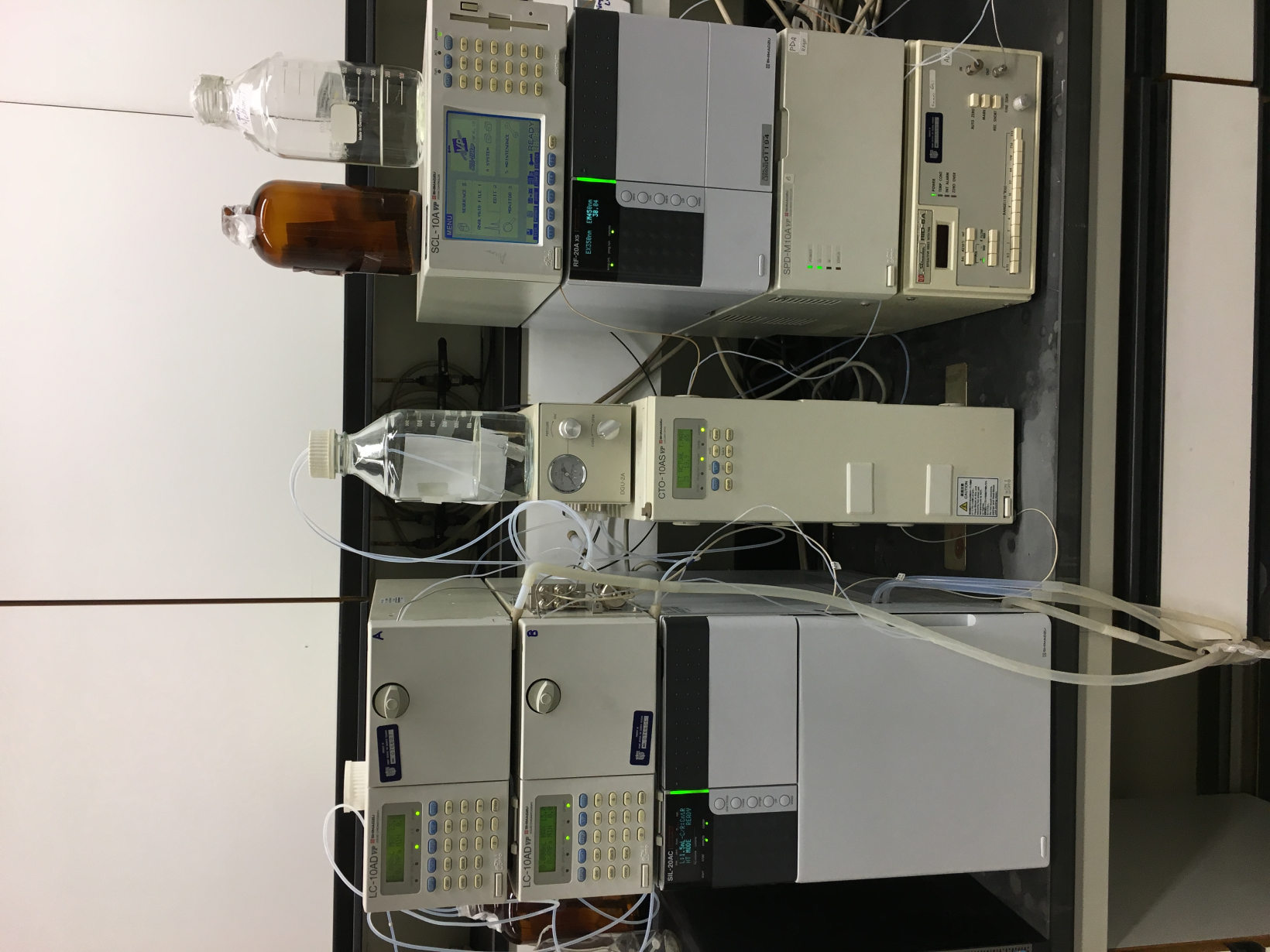 HPLC
Shimadzu, Japan
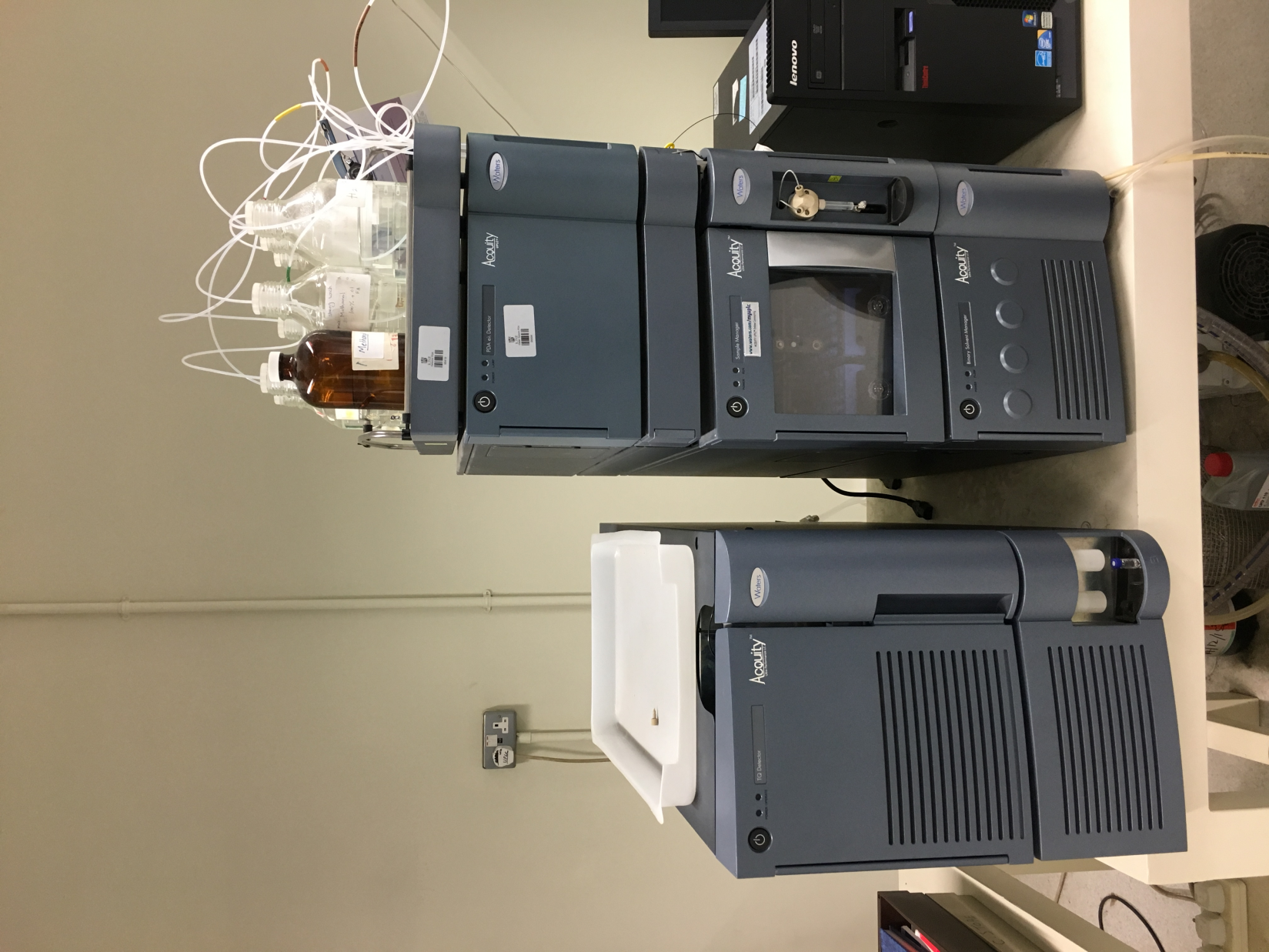 LC-MS-MS
Waters, USA
Issues and challenges of a Halal laboratory
None of the standards specify test protocols required for Halal verification.
There are no endorsed or approved test methods or standards for critical tests.
Development of test methods equipment needed for critical or specialized tests are very expensive (GC-MS, LC-MS, PCR, FTIR, etc.).
The employment of a Muslim analyst or technical staff could be difficult.
Available developed Halal test methods are monopolized by some Halal R&D institutions like UPM of Malaysia, and available at high cost.
Requirements of GSO-GAC for Halal Laboratory
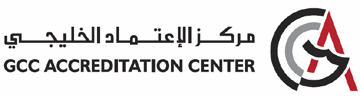 GAC
Halal Laboratory is a Halal Certifying Body that provide Halal services in a form of Halal analysis on food and non-food products.
To be accredited by GSO-GAC as a

Halal Certifying Body

then

One need to be accredited by fulfilling the requirements of GAC FAD-12 standard:
GAC FAD-12 standard:  Halal Certification Bodies
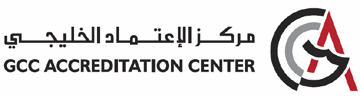 Halal Certification Bodies are actually a product or a service certification bodies, and if they want to be accredited for GAC FAD-12 standard they must fulfill the requirements of the following three standards:
ISO/IEC 17065 requirements
Requirements for bodies certifying products, processes and services
GAC FAD-12
Halal Certification Bodies 
GAC FAD 04
Product Certification Bodies
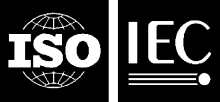 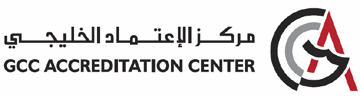 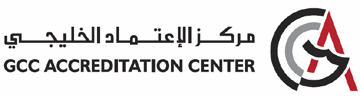 Supplementary accreditation requirements for		       GAC 
Halal certification Bodies 

FAD-12 

 
Halal Certification Bodies
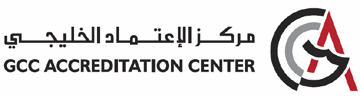 Scope of the standard FAD-12
General requirements
Structural requirements
Resources requirements
Minimum criteria for the competence of personnel & management of HCB (Halal services e.g. Halal laboratory)
Certification bodies whose systems do not follow this guidance in any respect will only be eligible for accreditation if they can demonstrate to GAC that their solutions meet the relevant clause of ISO/IEC 17065 in an equivalent way.
Accreditation results in Halal certification bodies being publicly identified as being competent to perform defined scopes of certification.
Accreditation offers 1users of certification services, 2stakeholders and 3the community added assurance regarding the independence, impartiality and competence of the certification body.
Scope of the standard FAD-12
This Application document specifies the requirements that Halal certification bodies shall satisfy the requirements for the execution of Halal certification activities, such as certification of Halal product/service and/or processes for bodies providing these activities.
The material contained is mainly directed at certification of tangible Halal products. It can also be applied to certification of non-tangible Halal products (e.g. software, service) and to Halal process certification.
Unless otherwise noted, the word “product” is intended to include services and processes.
In establishing a Halal certification system the purpose is to demonstrate to the marketplace and/or regulators that a supplier can and does produce Halal products* in conformity with GCC requirements.
*or a service
General requirements
1. Legal and Islamic responsibility
2. Operations
1. Legal and Islamic responsibility
The halal certification body shall be with profound understanding of the proper supply of halal products/services to Muslims and shall take appropriate steps that ensure Islamic responsibilities are fulfilled in all the activities. The halal certification body shall have the responsibility for complying with all Islamic requirements.
2. Operations
The Halal certification body shall take all steps that are necessary to evaluate conformance with the relevant Halal product standards according to the requirements of specific Halal product certification system (e.g. for meat GSO-GAC 993).
The Halal certification body shall specify the relevant GCC standards or parts thereof and any other requirements such as sampling, testing and inspection requirements which form the basis for the applicable Halal certification system.
While conducting the halal certificate operations, the halal certification body shall ensure that the suitability and competence of body(ies) and person(s) carrying out testing, inspection, and halal certification fulfill the requirements, whichever applicable, stated in ISO/IEC 17025, ISO/IEC 17020, ISO/IEC 17021 and/or ISO/TS 22003.
ISO/IEC 17025 
General requirements for the competence of testing and calibration laboratories
Structural requirements
1. Committee for safeguarding impartiality
1. Committee for safeguarding impartiality
The recognized Islamic authority of the country in which the halal certification body operates shall be represented in the committee for ensuring the impartiality.
It shall play an active role in reviewing in the light of Islamic principles the impartiality of the halal certification activities that are executed by the halal certification body and in deciding the rules, procedures and policies for halal certification from Islamic point of view.
The Islamic authority shall take due care of any concerns that arise due to discrepancies in Islamic knowledge, practices and understanding which are likely to compromise the impartiality.
Resources requirements
The Halal certification body shall ensure that all personnel involved in the audit1 and certification2 activities are Muslims who are technically competent and ethically committed to Islamic values.
Minimum criteria for the competence of personnel & management of HCB (Halal services e.g. Halal laboratory)
Training on Halal standard and related documents application
Training on quality management system
Training on product certification conformity1 and safety management system2. 
The personnel of the Halal certification body can be 1individual auditors who work for the halal certification body on a contract basis, or 2from other external sources.
The halal certification body shall maintain comprehensive records controlling the competence of all the staff it uses in particular areas, whether they are employees, employed on contract basis or provided by external bodies.
The Halal certification body shall require its personnel involved in the Halal certification to sign a contract or other documents in which they commit themselves to:
a) Comply with the rules defined by the Halal certification body, including those relating to confidentiality and independence from commercial and other interest(s).
b) Declare any previous and/or present association on their own part, or on the part of their employer, with a designer, producer or supplier of products to the Halal audit or certification of which they are to be assigned.
Work experience
The Halal certification body shall ensure that the technical auditor has a minimum of five (5) years of full-time work experience in the related industry1, including at least two (2) years of work experience in quality assurance2.
The technical auditor shall have at least two (2) years of work experience in product safety functions during production1 or manufacturing2, retailing3, inspection4 or enforcement5, or the equivalent.
Audit experience
The Halal certification body shall ensure that within the last three (3) years the technical auditor has performed at least twelve (12) certification audit days (like product/service) in at least four (4) organizations under the leadership of a qualified auditor.
Competencies
The competences of technical auditors shall be recorded [see Clause 7.4.5 c) of ISO 19011:2011] for each category and sector (see Annex A). The Halal certification body shall provide evidence of the successful evaluation.
Processes requirements
The Halal certification body shall precisely define the scope of certification in terms of Halal product/service categories (e.g. primary (raw material or intermediate product) production, food processing, packaging material production etc.), and sectors according to Annex A.
The Halal certification body shall not exclude part of the processes1, sectors2, products3 or services3 from the scope of certification when those processes, sectors, products or services influence the Halal requirements of the end products.
MANAGEMENT SYSTEM REQUIREMENTS FOR CERTIFICATION BODIES
All requirements given in ISO/IEC 17021:2011 shall apply.
Supplementary accreditation requirements for		       GAC 
Product certification Bodies 
BD-091007-10-03

FAD-4 

 
Product Certification Bodies
(ISO/IEC 17065)
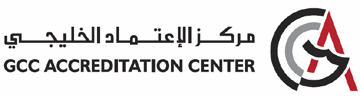 INTERNATIONAL STANDARD 				
ISO/IEC
17065 
   First edition
         2012-09-15	

Conformity assessment — Requirements for bodies certifying products, processes and services 


Évaluation de la conformité — Exigences pour les organismes certifiant les produits, les procédés et les services
Reference number 
ISO/IEC 17065:2012(E) 
© ISO 2012
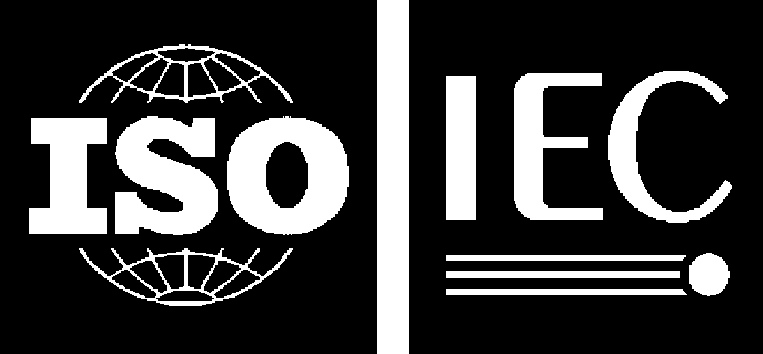 To be accredited by GSO-GAC as a

 
Halal Laboratory

then

One need in addition to be accredited fulfilling the requirements of GAC FAD-12 standard the Halal laboratory must also fulfill the requirements of ISO 17025:2005 standard:
INTERNATIONAL STANDARD 				
ISO/IEC
17025:2005 
   
	

General requirements for the competence of testing and calibration laboratories
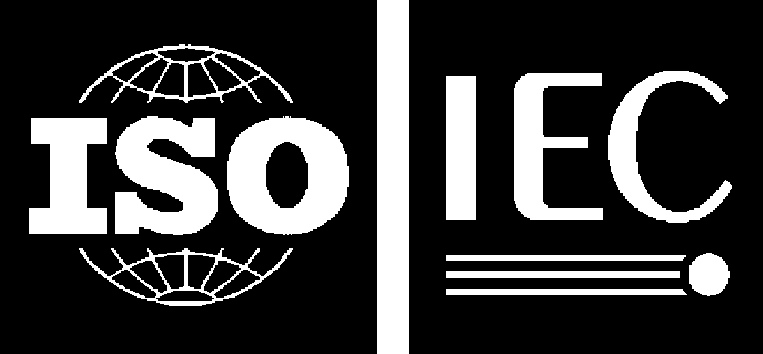 ISO/IEC 17025:2005 specifies the general requirements for the competence to carry out tests1 and/or calibrations2, including sampling3.
It covers testing and calibration performed using standard methods1, non-standard methods2, and laboratory-developed methods3.
It is applicable to all organizations performing tests1 and/or calibrations2.
These include, for example, first-, second- and third-party laboratories1, and laboratories where testing and/or calibration forms part of inspection and product certification2.
ISO/IEC 17025:2005 is applicable to all laboratories regardless of the number of personnel or the extent of the scope of testing and/or calibration activities.
When a laboratory does not undertake one or more of the activities covered by ISO/IEC 17025:2005, such as sampling1 and the design/development2 of new methods, the requirements of those clauses do not apply.
ISO/IEC 17025:2005 is for use by laboratories in developing their management system for quality1, administrative2 and technical operations3.
Laboratory customers1, regulatory authorities2 and accreditation bodies3 may also use it in confirming or recognizing the competence of laboratories.
ISO/IEC 17025:2005 is not intended to be used as the basis for certification of laboratories.
Look at slide # 65
The value of the Muslim government of having Halal analysis laboratories
The value of the Muslim government of having Halal analysis laboratories become so obvious when we have in mind the following challenges facing consumers globally:
Ingredients are becoming so complex to the extent that even manufacturers of finished food, pharmaceuticals, and cosmetics products do not know the origin of their raw materials.
Muslim countries markets being open to non-Muslim markets and this will put processed products manufactured by Muslim markets such as food, pharmaceuticals, and cosmetics under the risk of ingredients and processing techniques that doesn’t suits Muslim belief.
The fact that Muslim markets is becoming part of the international market will put locally processed products under the request of importers from Europe for example to accompany halal lab analysis certificates to satisfy their consumers.
Being part of GCC and with the Halal Standard being approved by GSO, this will put pressure on Kuwait authorities to fulfill the requirements of such standard (i.e. Haram free products).
Conclusions
Halal analysis is very difficult because of the wide use of hidden non-Halal by products (pork, non-Halal meat, insects, cow urine, ethyl alcohol) in food and non-food products.
Halal analysis can best be executed following approved Halal analysis protocols. 
Adulteration and contamination by non-Halal components are major concern in food processing, cosmetics and pharmaceuticals.
Halal stake holders need to understand specific needs of Halal in products and services to meet requirements of Halal markets.
Many non-Halal ingredients can be replaced by alternative Halal ingredients that have been proven to be as good or even better. 
Halal R & D is needed to fulfil the requirements of Halal laboratories.
Recommendations
Establishment of well Dedicated Halal and Quality Laboratories in a non-Muslim country.
Routine survey of products is an assurance for their Halalness.
Approve of Halal standard Test Protocols necessary for Halal verification.
Encourage innovation & commercialization of Halal Technologies.
 Establishment of Halal Data Bank that can be use by every one.
 Spread Halal Education among consumers in importing countries.
 Encourage manufacturing and marketing of Halal Products.
Finally
The role of Halal and Quality laboratory is very clear
 To extend strong technical support to Halal Certification Bodies thru issuance  of certificate of approval.
 No product can be certified to be truly Halal without the aid of Halal and Quality Testing laboratories.
 Information dissemination نشر and implementation of product standards.
 Technical training.
References: المصادر 
Proceedings, 3rd IMT-GT (2009). International symposium on Halal science and management, UPM.
Halal food production (2004). Mian M. Riaz and Mohammad M. Chaudry, CRC Press.
Laboratory testing and Analysis for Halal (2010); IHI, D1AS 03.
Halal laboratory protocols & laboratory and laboratory testing (2008): Sandy E. Bucao, 1st National Halal convention.
The contribution of science and technology in determining the permissibility (Halalnes) of food products (2012); Nurrulhidaya A. Fedzlillah, Yakob B. CheMan, Mohammad Azizat Jumaludin, and Shuaimi Ab. Rahman in Revalation and Sciences, Vol., 02, No., 1
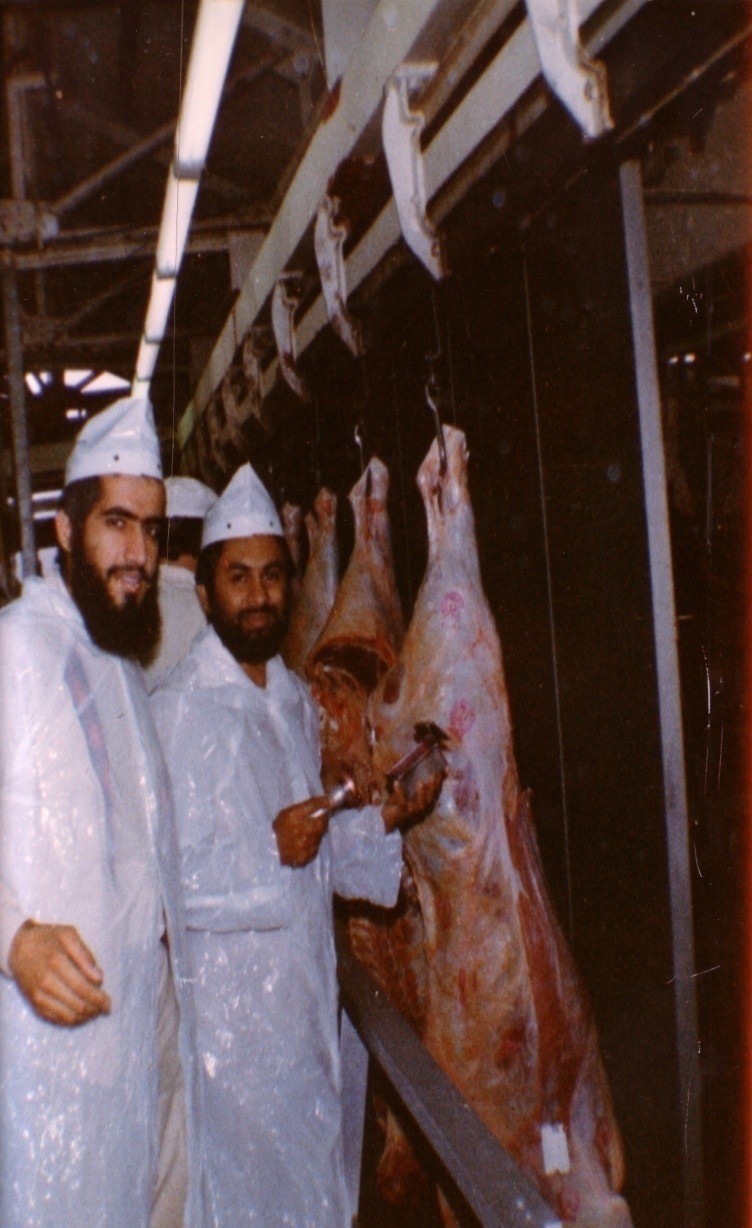 شكراً لاستماعكم
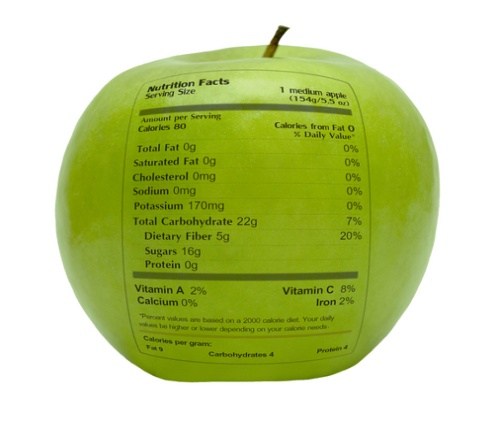 سبحنك اللهم وبحمدك أشهد أن لا إله إلا أنت، أستغفرك وأتوب إليك
د. هاني منصور المزيدي 
مع الأخ أمجد محبوب في أستراليا سنة 1981
Dr. Hani Mansour Al-Mazeedi
With brother Amjad Mahboob in Australia in 1981
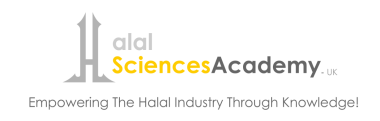 www.HalalEA.com

Trademarks, icons, images belong to their respective owners.
© Halal Sciences Academy Limited